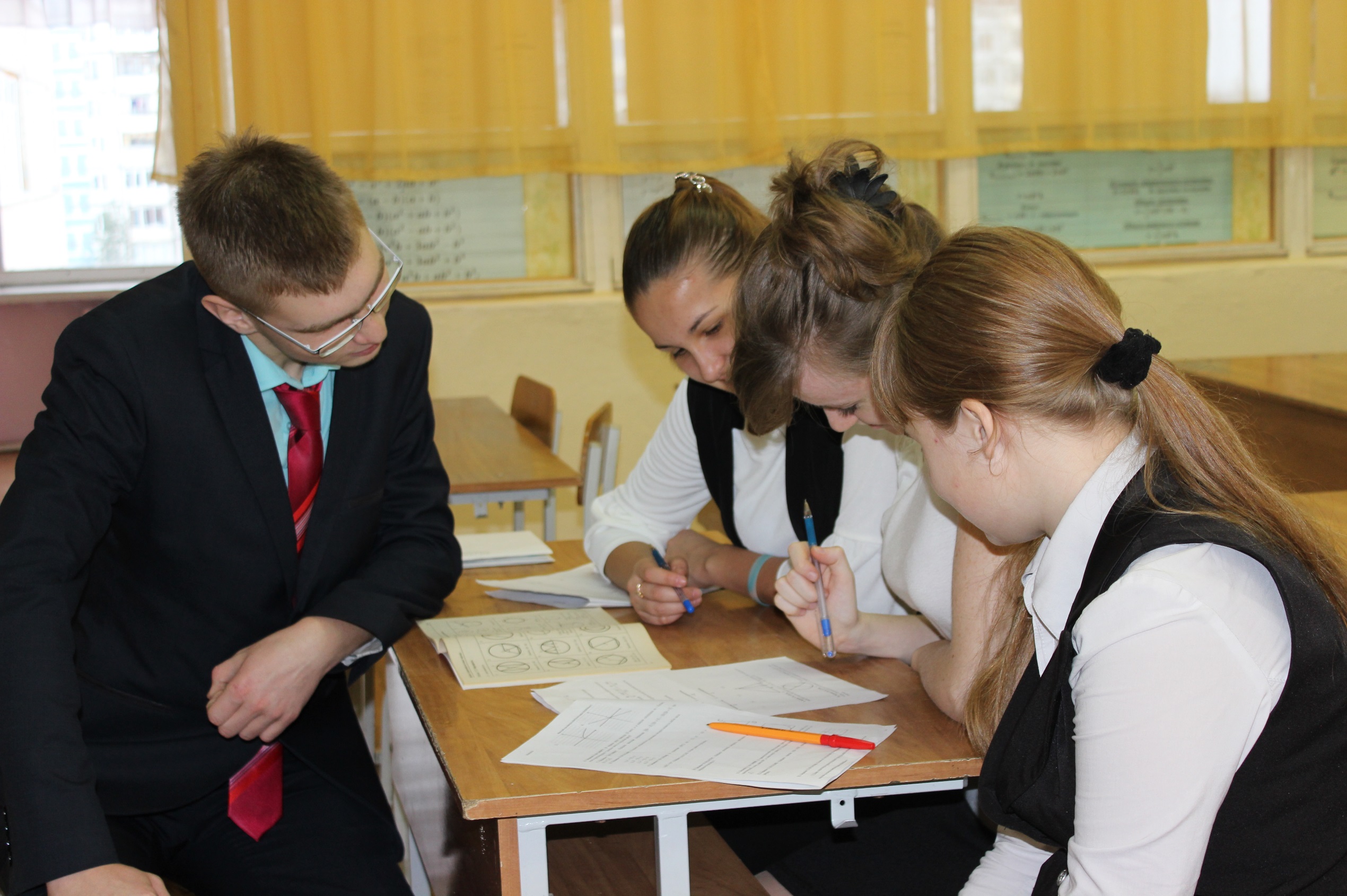 Решение задач планиметрии при подготовке к итоговой государственной аттестации
ТЕМА:
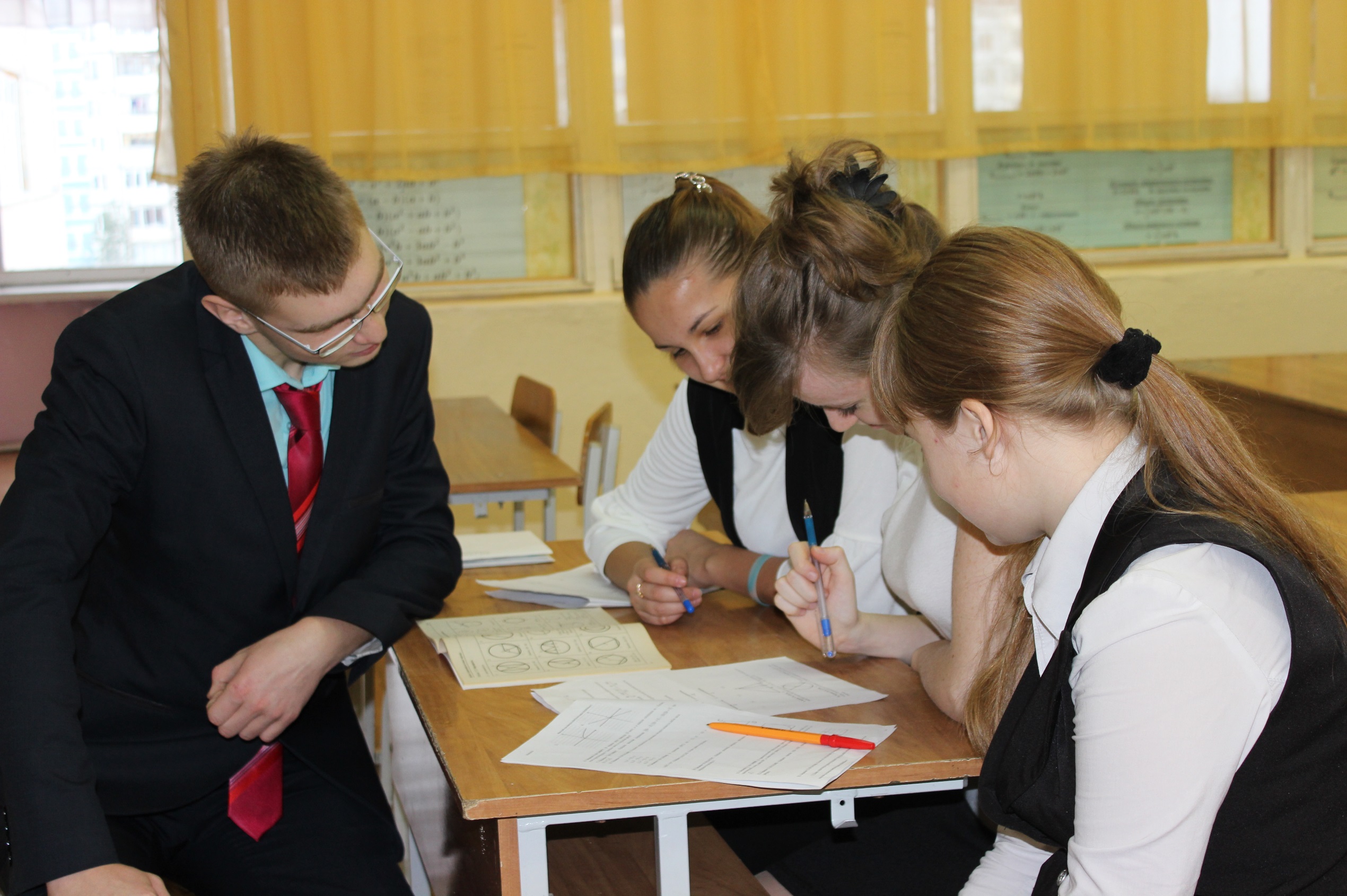 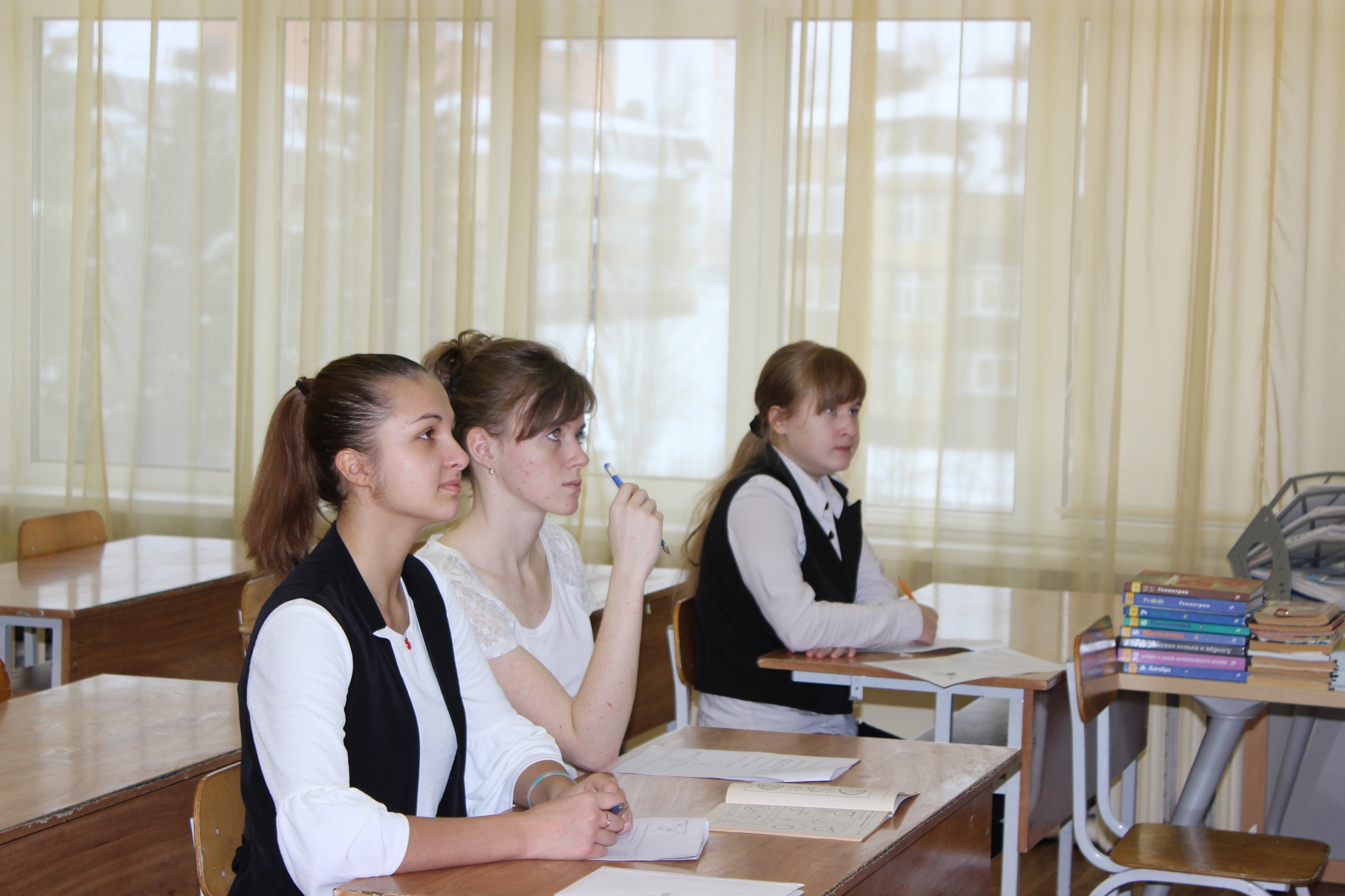 Решение задач планиметрии при подготовке к итоговой государственной аттестации
ТЕМА:
Содержание
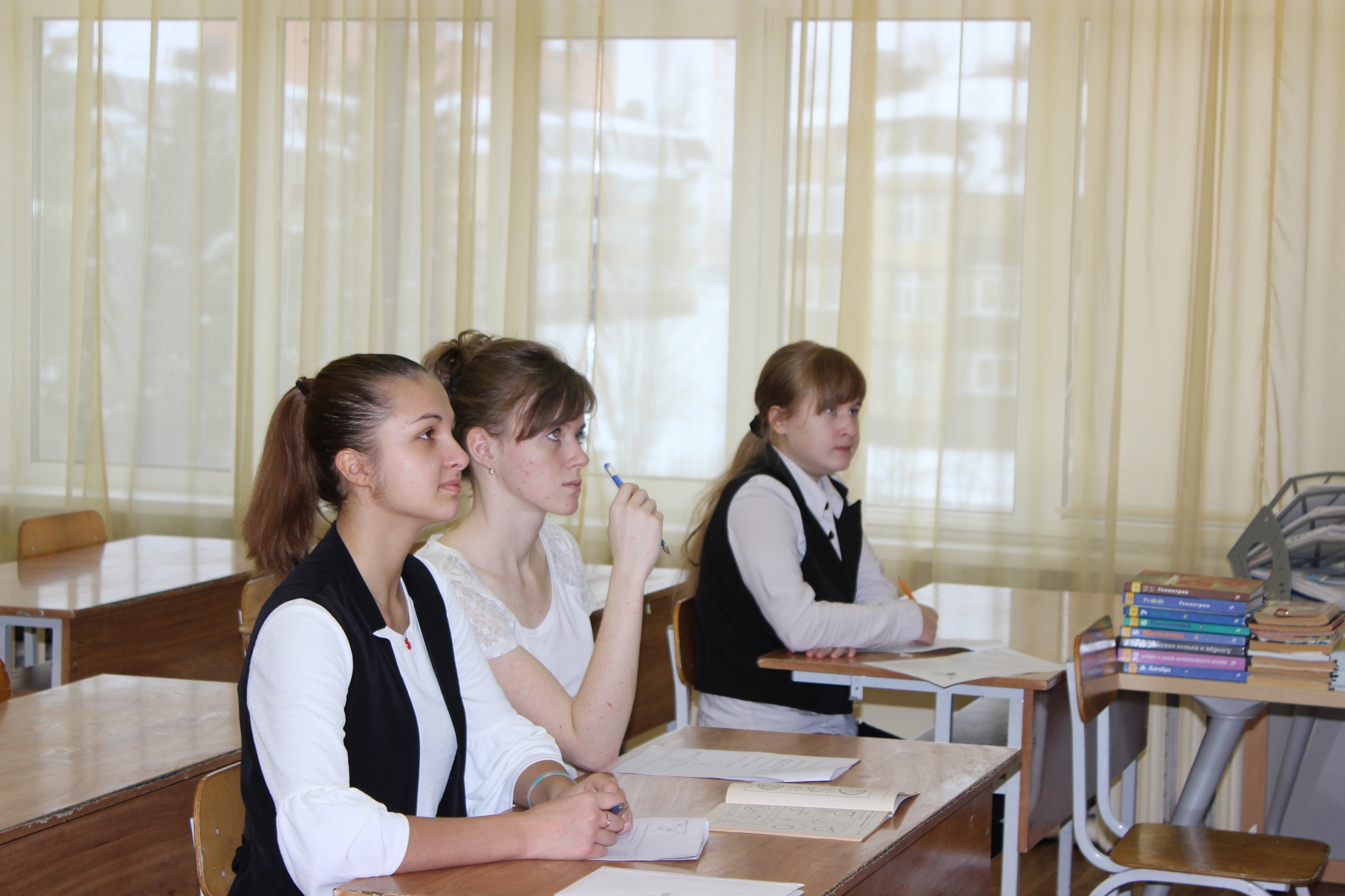 Содержание
Цели
Устные упражнения
Проверка д/з
Решение задач по теме
Работа творческой группы
Домашнее задание
Содержание
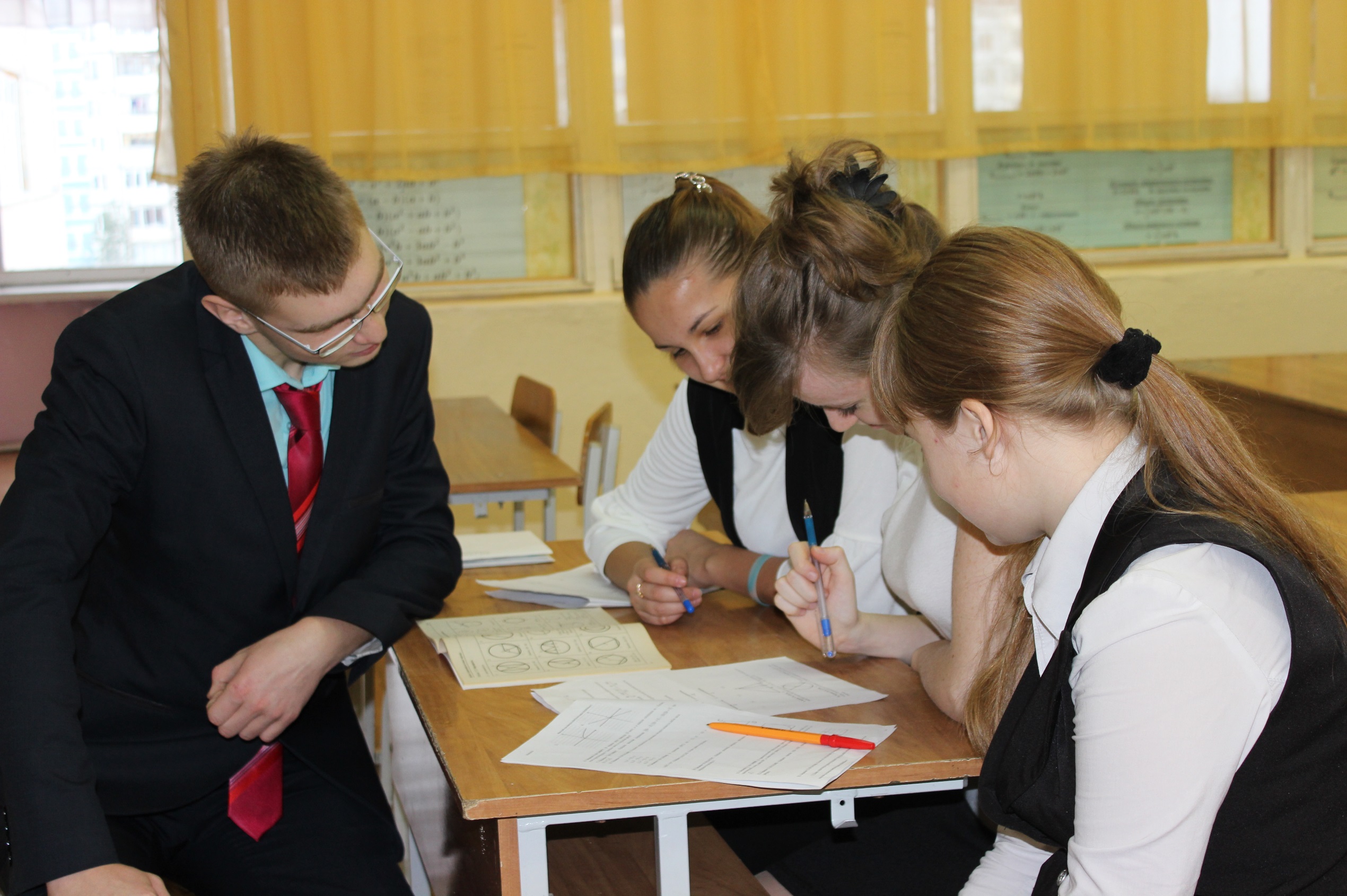 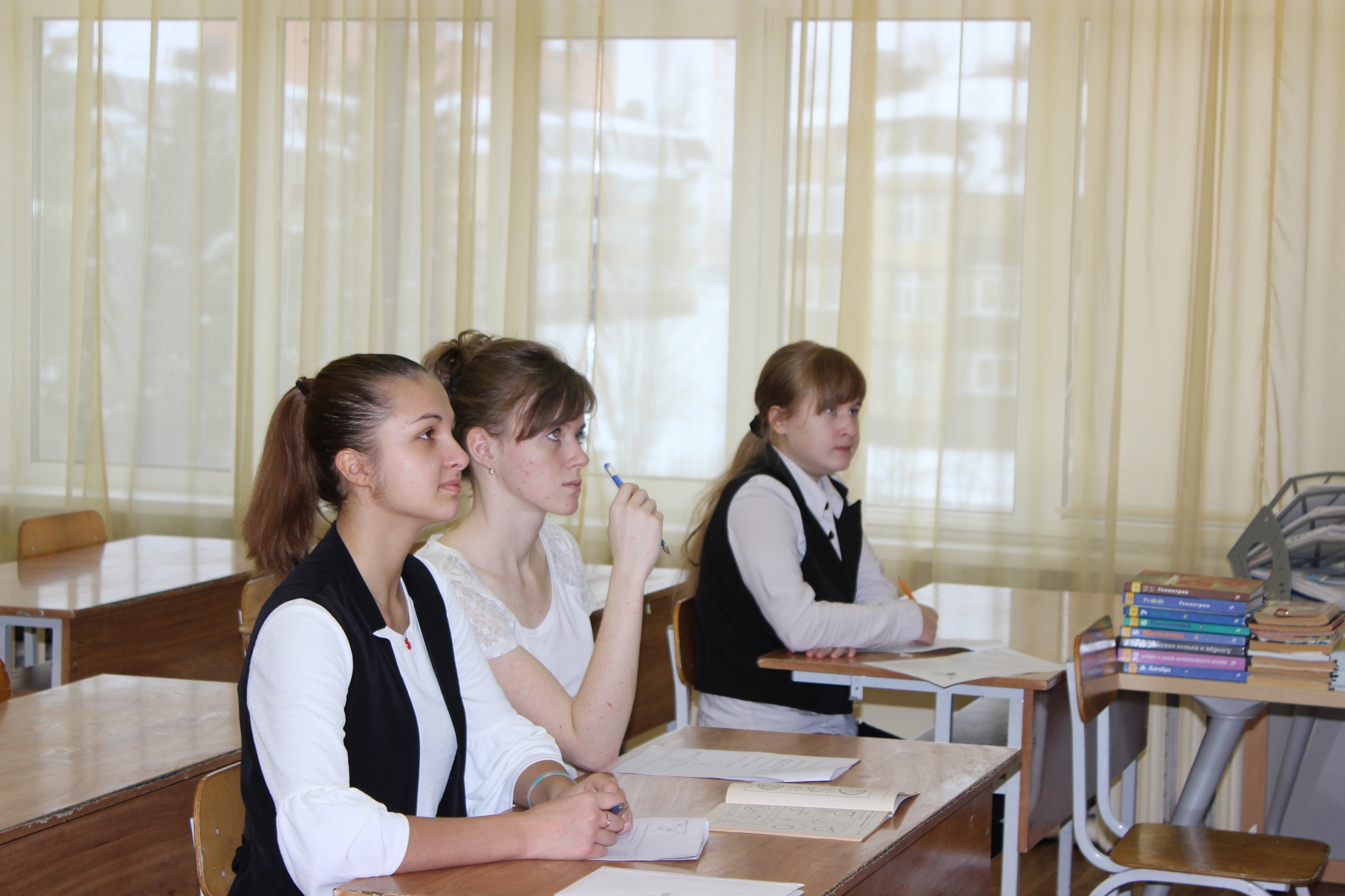 Цели
Систематизировать ранее полученные знания по решению планиметрических задач на окружности, вписанные в многоугольник  и описанные около многоугольника;
Углубление содержания базового курса;
Получить дополнительную подготовку к ЕГЭ;
Развитие устойчивого интереса учащихся к изучению математики;
Развитие логического мышления учащихся, обогащение и расширение математического кругозора учащихся.
Содержание
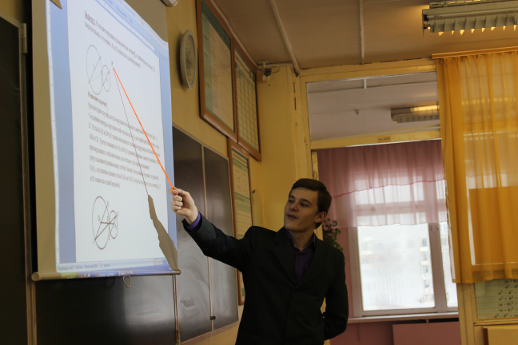 Устные 
упражнения
Цели
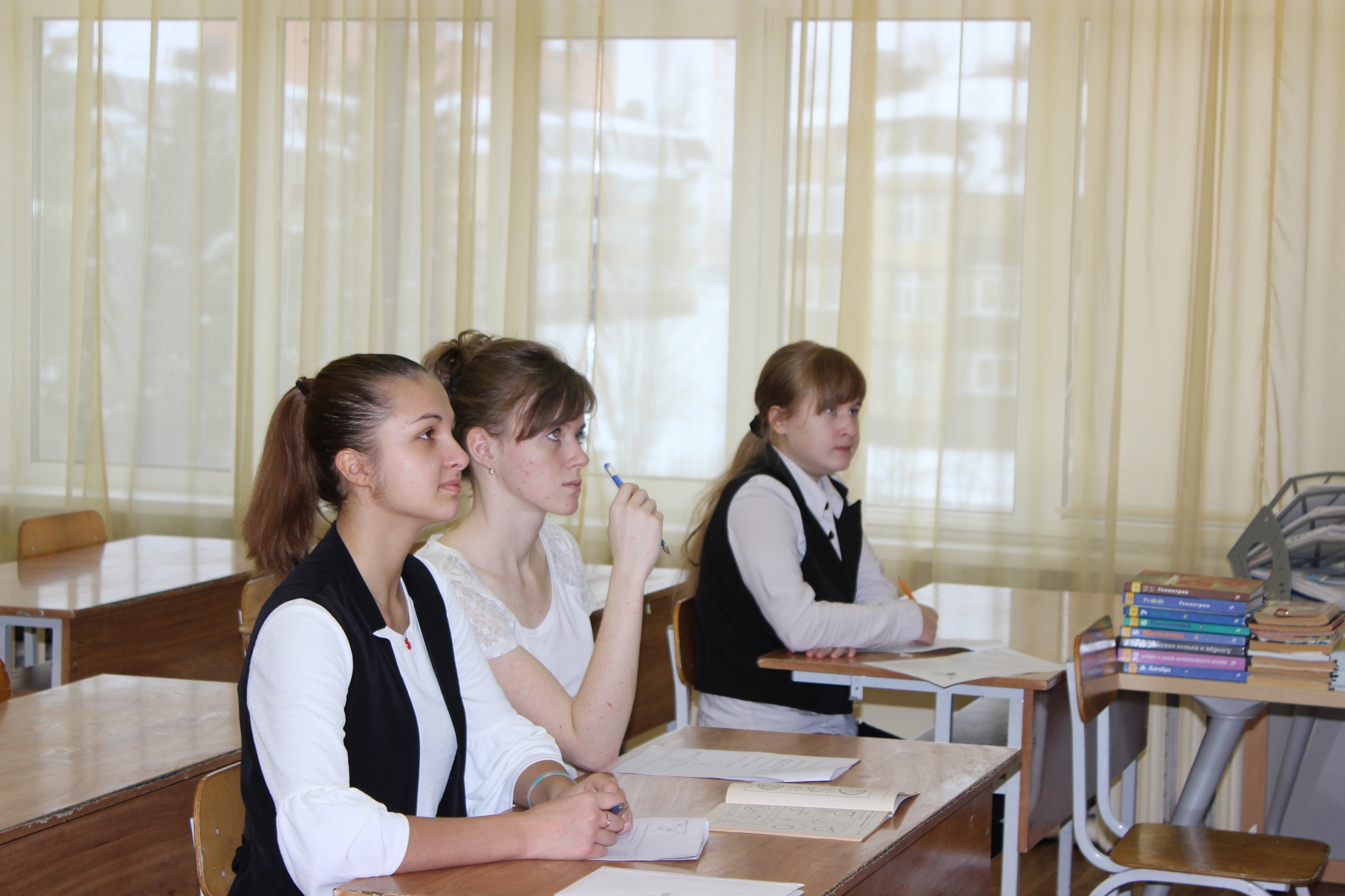 Систематизировать ранее полученные знания по решению планиметрических задач на окружности, вписанные в многоугольник  и описанные около многоугольника;
Углубление содержания базового курса;
Получить дополнительную подготовку к ЕГЭ;
Развитие устойчивого интереса учащихся к изучению математики;
Развитие логического мышления учащихся, обогащение и расширение математического кругозора учащихся.
Содержание
Устные упражнения
1
2
3
4
ЗАДАЧИ
№1. Найдите угол ACO, если прямая CA  касается окружности в точке A, точка O — центр окружности, дуга AD окружности, заключённая внутри этого угла, равна 128°. Ответ дайте в градусах.
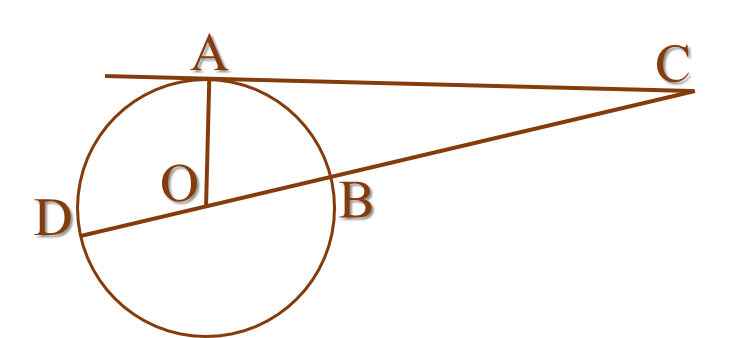 Плакаты
Содержание
Устные упражнения
1
2
3
4
ЗАДАЧИ
№1. Найдите угол ACO, если прямая CA  касается окружности в точке A, точка O — центр окружности, дуга AD окружности, заключённая внутри этого угла, равна 128°. Ответ дайте в градусах.
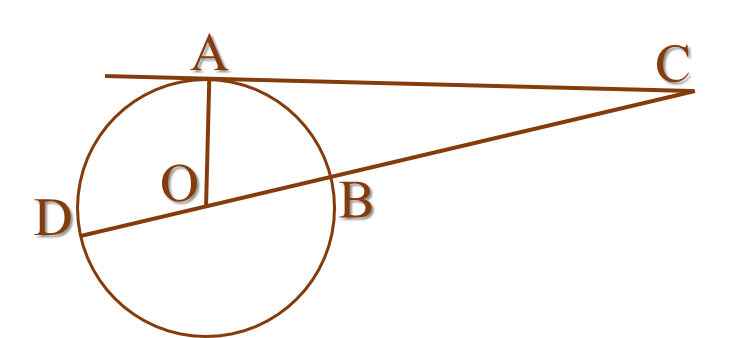 РЕШЕНИЕ
Угол между касательной и радиусом, проведённым в точку касания, прямой: ∠OAC=90∘. Центральный угол DOA равен угловой величине дуги, на которую он опирается, то есть ∠DOA=ᴗDA=128о. Внешний угол треугольника равен сумме двух углов, не смежных с ним, ∠DOA=∠OAC+∠ACO,∠ACO=128о−90о=38о.Ответ:38о.
Плакаты
Содержание
Устные упражнения
1
2
3
4
ЗАДАЧИ
№2. Хорда AB стягивает дугу окружности в 104°. Найдите угол ABC между этой хордой и касательной к окружности, проведённой через точку B. Ответ дайте в градусах.
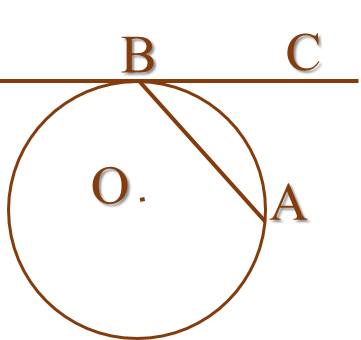 Плакаты
Содержание
Устные упражнения
1
2
3
4
ЗАДАЧИ
№2. Хорда AB стягивает дугу окружности в 104°. Найдите угол ABC между этой хордой и касательной к окружности, проведённой через точку B. Ответ дайте в градусах.
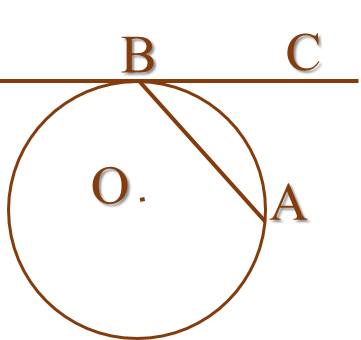 РЕШЕНИЕ
Угол между хордой и касательной к окружности, проведённой из конца хорды, равен половине угловой величины дуги, которую стягивает эта хорда. 

∠CBA=0,5⋅ᴗAB=0,5⋅104о=52о.
Ответ: 52о.
Плакаты
Содержание
Устные упражнения
1
2
3
4
ЗАДАЧИ
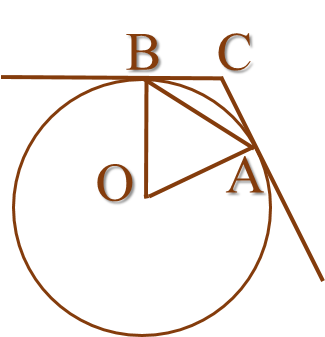 №3. Через концы A и B дуги окружности в 56° проведены касательные AC и BC. Найдите угол ACB. Ответ дайте в градусах.
Плакаты
Содержание
Устные упражнения
1
2
3
4
ЗАДАЧИ
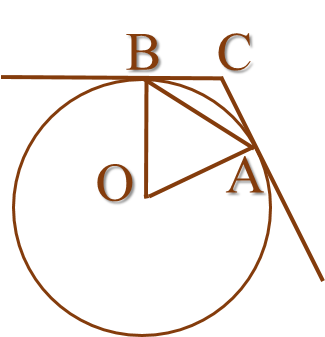 №3. Через концы A и B дуги окружности в 56° проведены касательные AC и BC. Найдите угол ACB. Ответ дайте в градусах.
РЕШЕНИЕ
∠OBC=∠OAC=90∘, так как касательная перпендикулярна радиусу, проведённому в точку касания. ∠BOA=ᴗBA=56о (центральный угол опирается на дугу 56°). В четырёхугольнике OBCA сумма углов равна 360°. ∠ACB=360о−90о−90о−56о=124о.
Ответ: 124о.
Плакаты
Содержание
Устные упражнения
1
2
3
4
ЗАДАЧИ
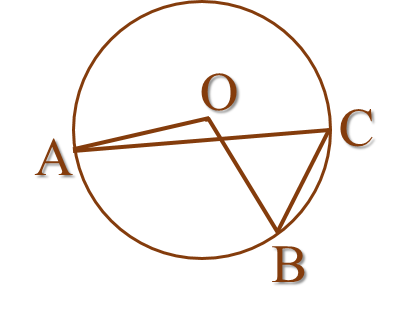 №4. Центральный угол на 54° больше острого вписанного угла, опирающегося на ту же дугу окружности. Найдите вписанный угол. Ответ дайте в градусах.
Плакаты
Содержание
Устные упражнения
1
2
3
4
ЗАДАЧИ
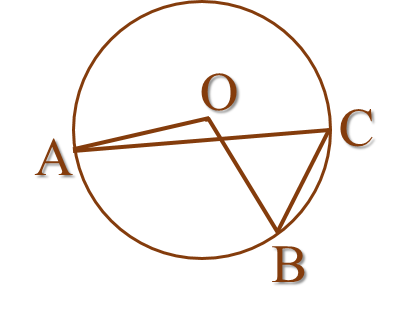 №4. Центральный угол на 54° больше острого вписанного угла, опирающегося на ту же дугу окружности. Найдите вписанный угол. Ответ дайте в градусах.
РЕШЕНИЕ
Центральный угол в два раза больше вписанного угла, опирающегося на ту же дугу. Если он на 54° больше вписанного угла, то вписанный угол равен 54°.

Ответ: 54о.
Плакаты
Содержание
Проверка домашнего задания
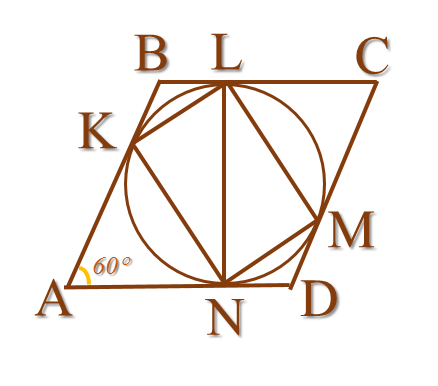 В ромб со стороной а и острым углом в 60° вписана окружность. Определите  площадь четырехугольника, вершинами которого являются точки касания окружности со сторонами ромба.
Плакаты
Содержание
Проверка домашнего задания
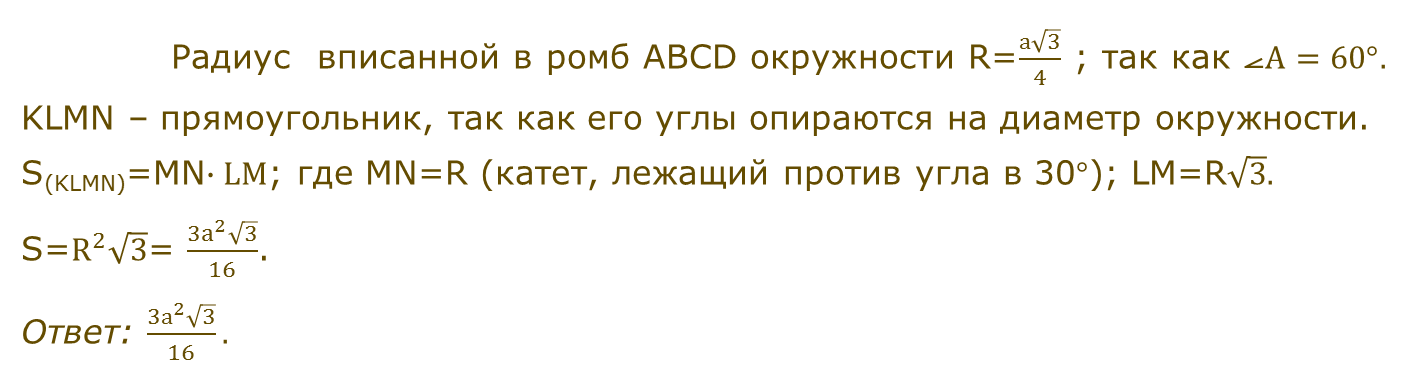 В ромб со стороной а и острым углом в 60° вписана окружность. Определите  площадь четырехугольника, вершинами которого являются точки касания окружности со сторонами ромба.
РЕШЕНИЕ
Плакаты
Содержание
Решение задач по теме
1
2
3
ЗАДАЧИ
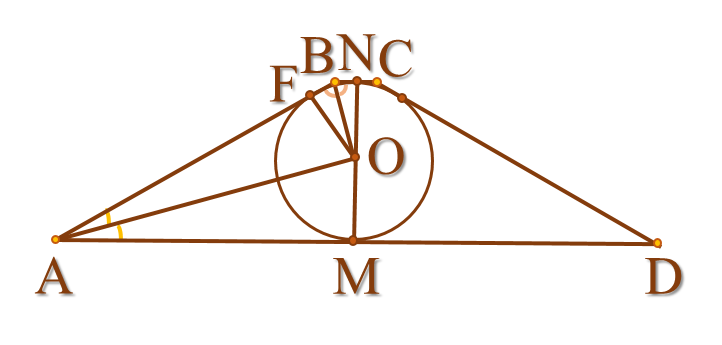 №1. Найти периметр равнобедренной трапеции, описанной около окружности радиуса 3, если острый угол трапеции равен 30°.
Плакаты
Содержание
Решение задач по теме
1
2
3
ЗАДАЧИ
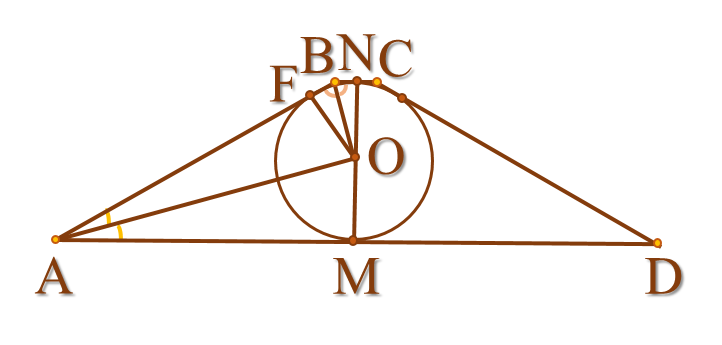 №1. Найти периметр равнобедренной трапеции, описанной около окружности радиуса 3, если острый угол трапеции равен 30°.
РЕШЕНИЕ
Плакаты
Содержание
Решение задач по теме
1
2
3
ЗАДАЧИ
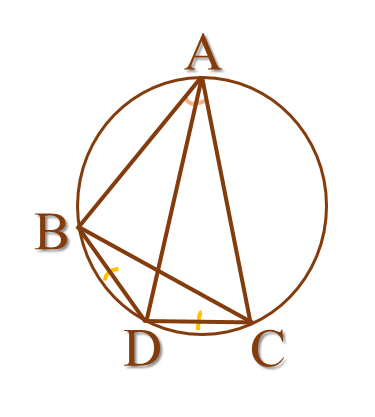 Плакаты
Содержание
Решение задач по теме
1
2
3
ЗАДАЧИ
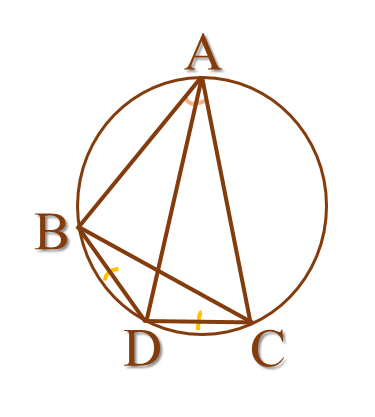 РЕШЕНИЕ
Плакаты
Содержание
Решение задач по теме
1
2
3
ЗАДАЧИ
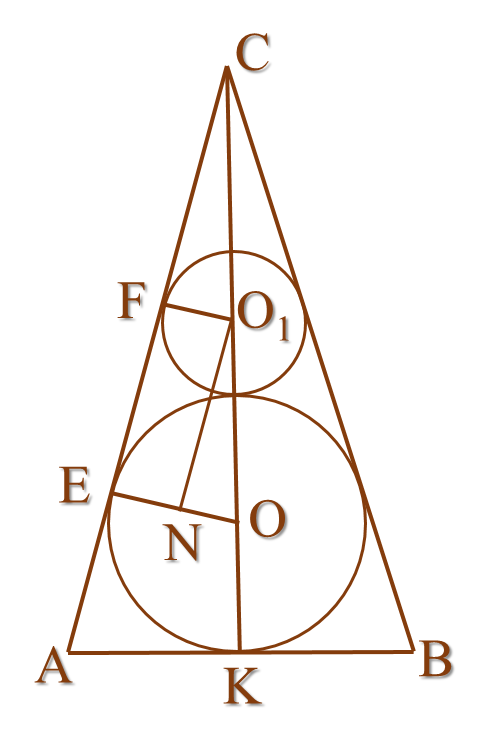 №3. Окружности радиусов R и r касаются друг друга внешним образом. Боковые стороны равнобедренного треугольника являются их общими касательными, а основание касается большей из окружностей. Найти основание треугольника.
Плакаты
Содержание
Решение задач по теме
1
2
3
ЗАДАЧИ
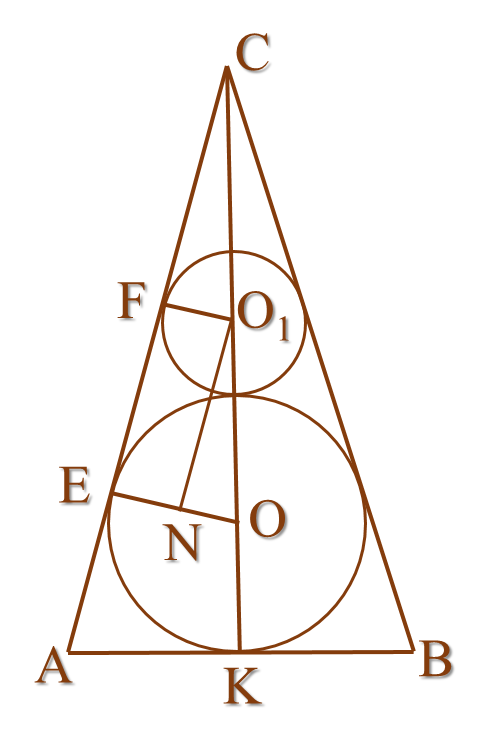 №3. Окружности радиусов R и r касаются друг друга внешним образом. Боковые стороны равнобедренного треугольника являются их общими касательными, а основание касается большей из окружностей. Найти основание треугольника.
РЕШЕНИЕ
Плакаты
Содержание
Решение задач по теме
1
2
3
ЗАДАЧИ
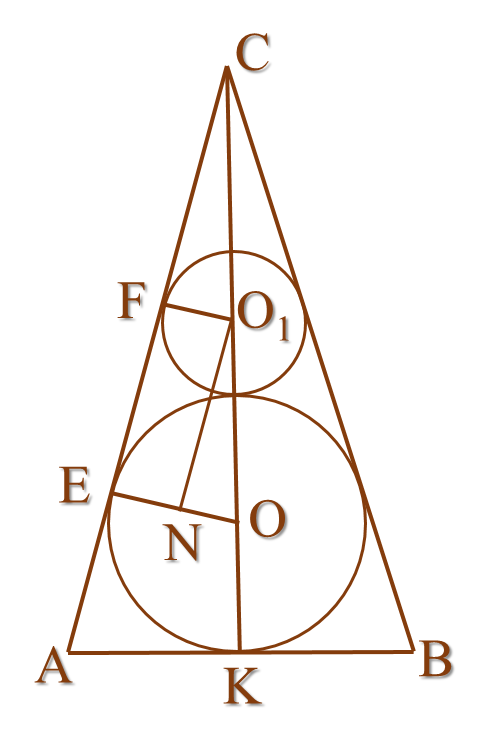 №3. Окружности радиусов R и r касаются друг друга внешним образом. Боковые стороны равнобедренного треугольника являются их общими касательными, а основание касается большей из окружностей. Найти основание треугольника.
РЕШЕНИЕ
Плакаты
Содержание
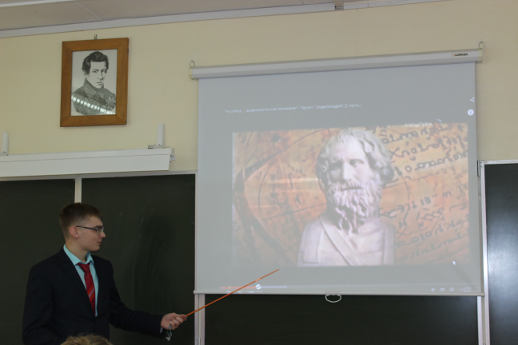 Труды Архимеда были сделаны свыше 2000 лет назад и опередили свое время как минимум на 17 веков. Множество его трудов пропало без вести — но даже того, что осталось, вполне достаточно, чтобы поставить Архимеда в один ряд с Ньютоном, Гауссом, да Винчи. Благодаря этому его можно с полным правом назвать одним из величайших гениев человечества.
Наша творческая группа на своих заседаниях рассмотрела труды Архимеда, связанные с окружностью
Работа творческой группы
Труды Архимеда были сделаны свыше 2000 лет назад и опередили свое время как минимум на 17 веков. Множество его трудов пропало без вести — но даже того, что осталось, вполне достаточно, чтобы поставить Архимеда в один ряд с Ньютоном, Гауссом, да Винчи. Благодаря этому его можно с полным правом назвать одним из величайших гениев человечества.
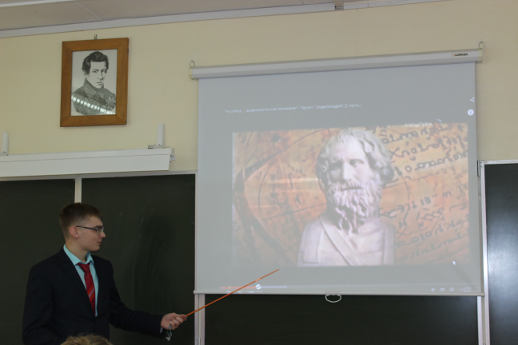 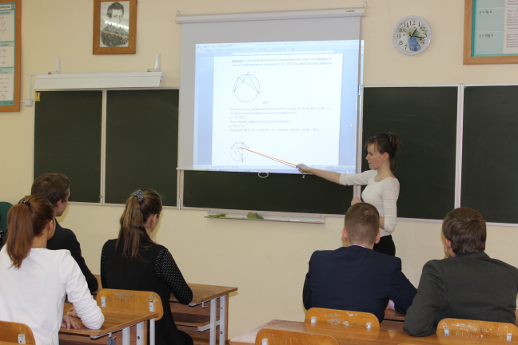 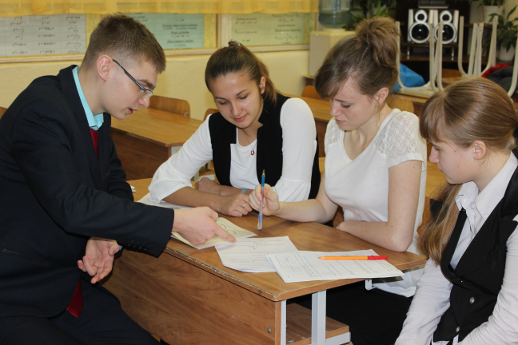 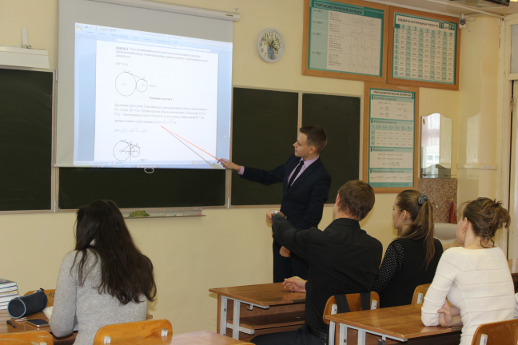 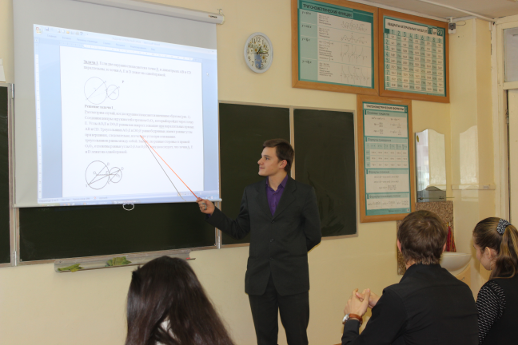 Наша творческая группа на своих заседаниях рассмотрела труды Архимеда, связанные с окружностью
Содержание
Ссылка на видео про Архимеда
Работа творческой группы
4
5
1
2
3
ЗАДАЧИ
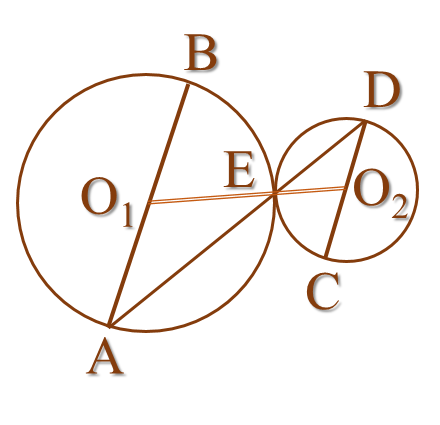 №1. Если две окружности касают­ся в точке Е, и диаметры их АВ и CD па­раллельны, то точки А, Е и D лежат на одной прямой.
Плакаты
Содержание
Работа творческой группы
4
5
1
2
3
ЗАДАЧИ
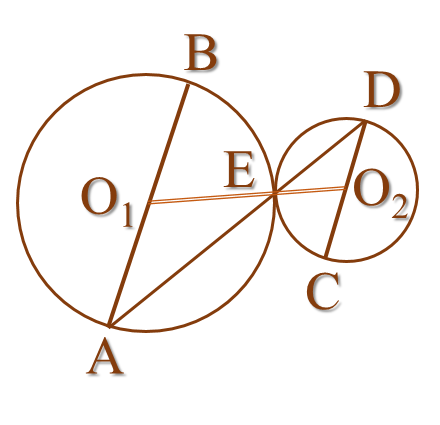 №1. Если две окружности касают­ся в точке Е, и диаметры их АВ и CD па­раллельны, то точки А, Е и D лежат на одной прямой.
РЕШЕНИЕ
Рассмотрим случай, когда окружности касаются внешним образом. Соединим    центры   окружностей    отрезком
Плакаты
Содержание
Работа творческой группы
4
5
1
2
3
ЗАДАЧИ
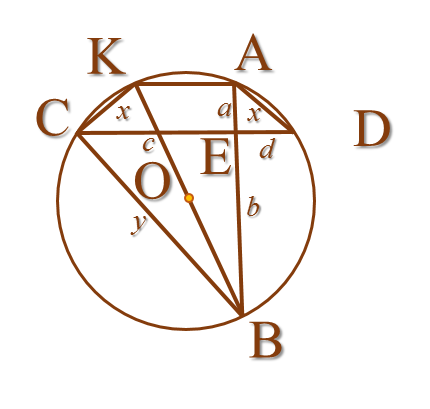 №2. Если хорды круга АВ и CD пересекаются в точке Е под прямым уг­лом, то сумма квадратов отрезков АЕ, BE, СЕ и DE равна квадрату диаметра.
Плакаты
Содержание
Работа творческой группы
4
5
1
2
3
ЗАДАЧИ
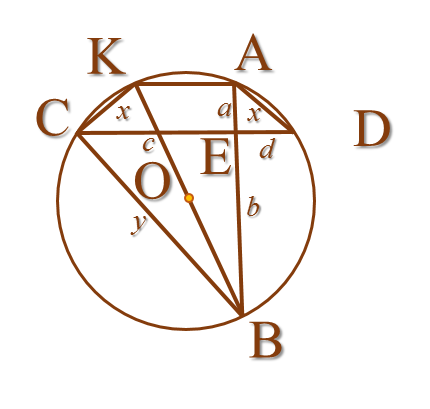 №2. Если хорды круга АВ и CD пересекаются в точке Е под прямым уг­лом, то сумма квадратов отрезков АЕ, BE, СЕ и DE равна квадрату диаметра.
РЕШЕНИЕ
Пусть а, b, с, d - данные отрезки хорд АВ и CD. Пусть АD = х, ВС = у. Тогда по теореме Пифагора для треугольника AED:
x2 =a2+d2               (1)
А по теореме Пифагора для треугольника ВЕС:
y2=b2+c2                (2)
Проведем АК ║ CD. Тогда ВК= 2R – диаметр (так как ⦟KAB = 90°). 
СКАD - равнобокая трапеция, поскольку в окружность можно вписать только равнобокую трапецию, и СК = AD = x. ⦟KCB = 90° (опирается на диаметр). Тогда по теореме Пифагора для треуголь­ника КСВ имеем: x2+y2=4R2 
Воспользовавшись равенствами (1) и (2), получаем требуемое: a2+b2+c2+d2=4R2
Плакаты
Содержание
Работа творческой группы
4
5
1
2
3
ЗАДАЧИ
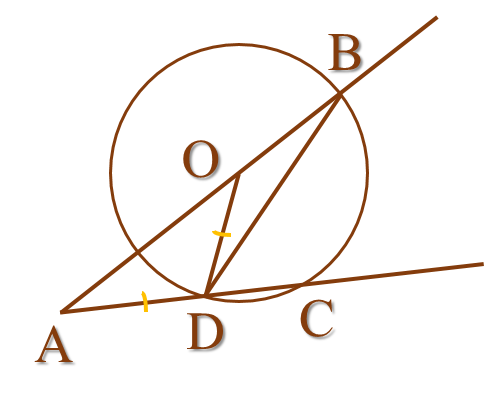 №3. Если к окружности из внеш­ней точки провести секущую через центр, а другую так, чтобы внешний отрезок рав­нялся радиусу окружности, то угол меж­ду секущими будет измеряться одной тре­тью большей из дуг, заключенной между его сторонами.
Плакаты
Содержание
Работа творческой группы
4
5
1
2
3
ЗАДАЧИ
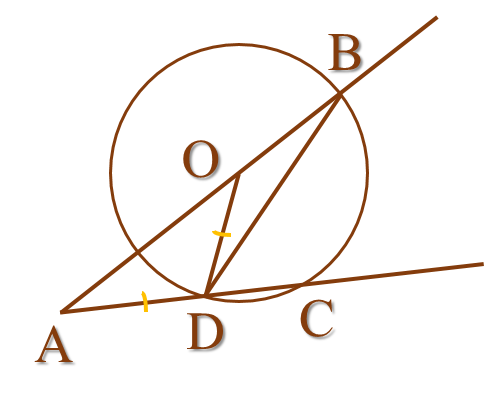 №3. Если к окружности из внеш­ней точки провести секущую через центр, а другую так, чтобы внешний отрезок рав­нялся радиусу окружности, то угол меж­ду секущими будет измеряться одной тре­тью большей из дуг, заключенной между его сторонами.
РЕШЕНИЕ
Пусть данные секущие будут АВ и АС (АС пересекает окружность в точке D), а угол между ними равен α. Соединим точку D с точками О и В. Покажем, что угловая мера дуги ВС будет Зα. Угол AOD равен α и явля­ется внешним для треугольника DOB, по­этому ⦟ODB=⦟OBD=
Угол ⦟BDC — вне­шний для треугольника BDA, поэтому BDC= α+   = Поскольку ⦟BDC измеряется половиной дуги ВС, то мера дуги BC составляет 3α.
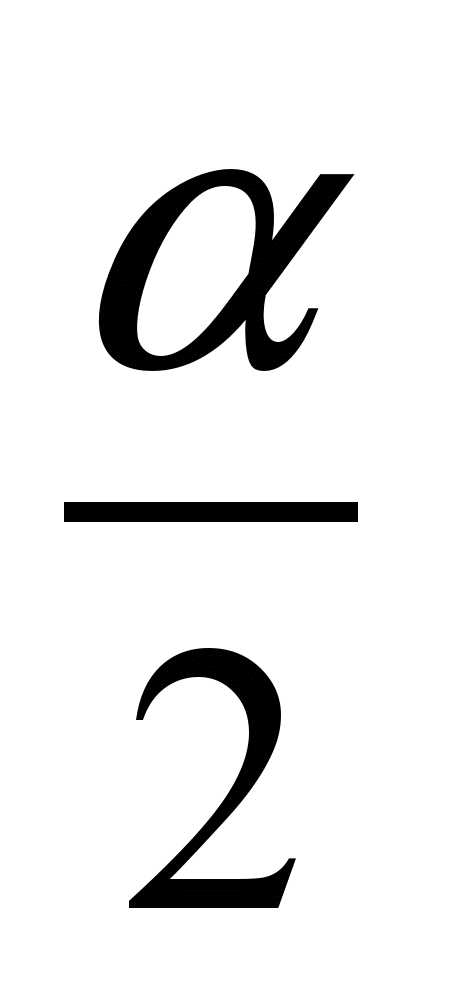 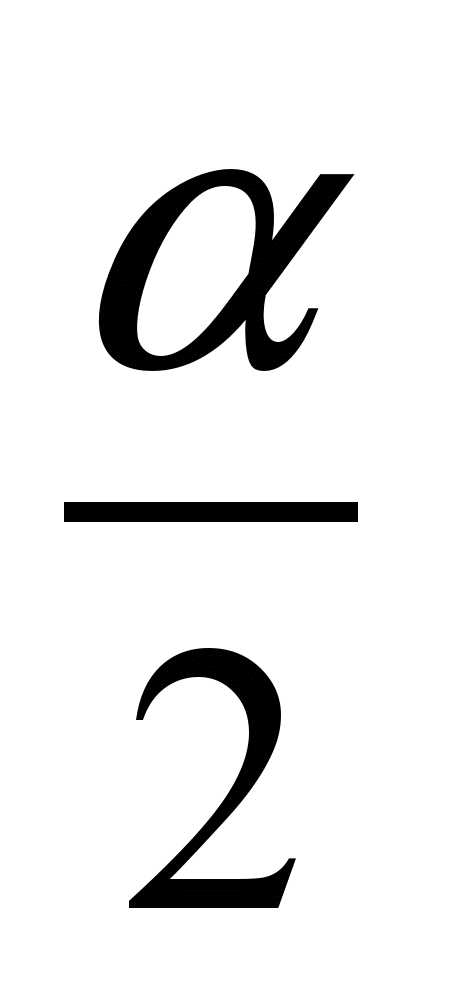 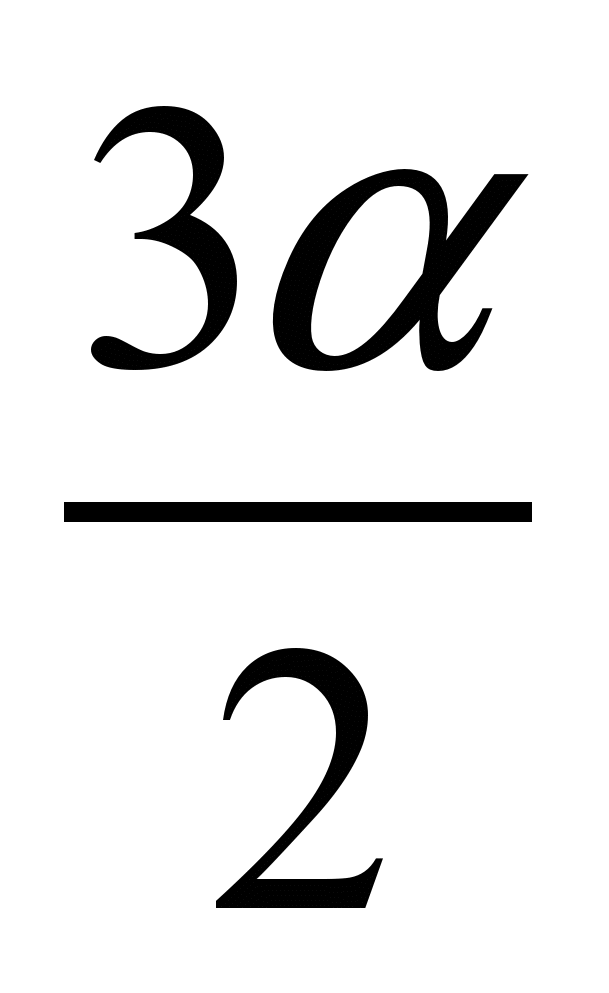 Плакаты
Содержание
Работа творческой группы
4
5
1
2
3
ЗАДАЧИ
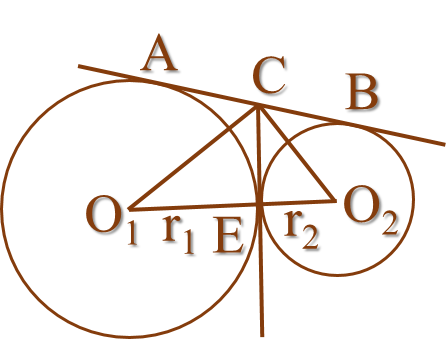 №4. Отрезок внешней касательной к двум касающимся кругам, заключенный между точками касания, равен среднему геометрическому их диаметров.
Плакаты
Содержание
Работа творческой группы
4
5
1
2
3
ЗАДАЧИ
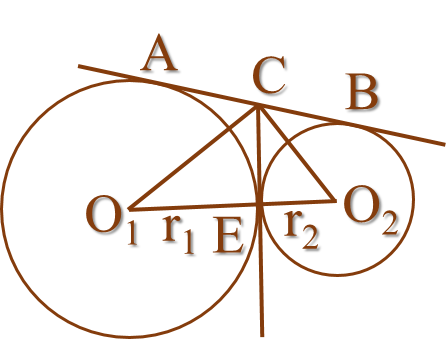 №4. Отрезок внешней касательной к двум касающимся кругам, заключенный между точками касания, равен среднему геометрическому их диаметров.
РЕШЕНИЕ
Проведем через точку Е касания двух окружностей их общую касательную  ЕС. Тогда  АС=СЕ=СВ как отрезки общих касательных. Поскольку CO1 и СO2— бис­сектрисы углов АСЕ и ВСЕ, то угол между ними равен 90° . Из прямоуголь­ного треугольника О1СО2: СЕ =           и
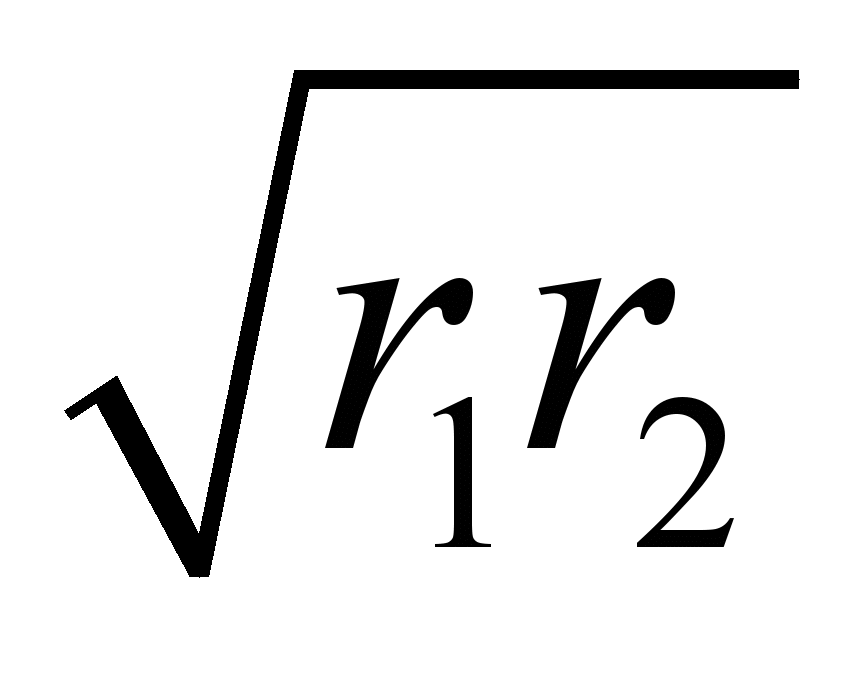 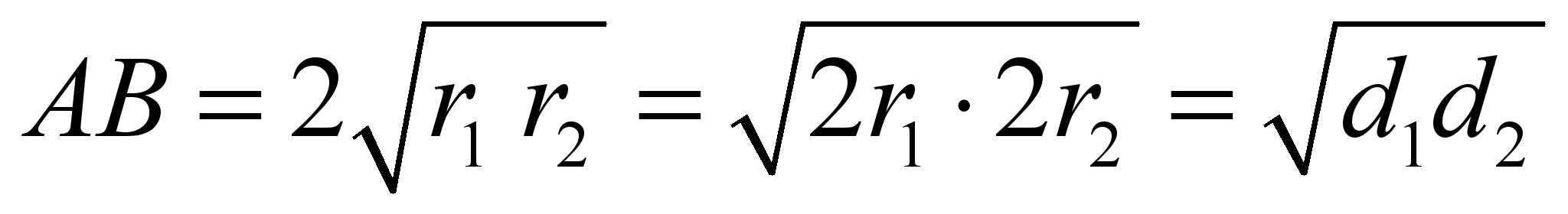 Плакаты
Содержание
Работа творческой группы
4
5
1
2
3
ЗАДАЧИ
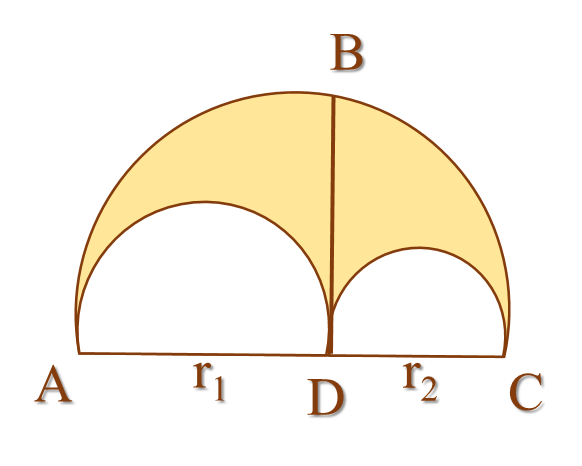 №5. Отрезок На отрезке АС взята точка D, и на отрезках AC, AD и CD как на диаметрах построены полуокружности. Закрашенную фигуру Архимед назвал «арбелон» (           
— скребок, скорняжный нож). Восстановим из точки D перпендикуляр BD. Тогда площадь арбелона равна площади круга с диаметром BD.
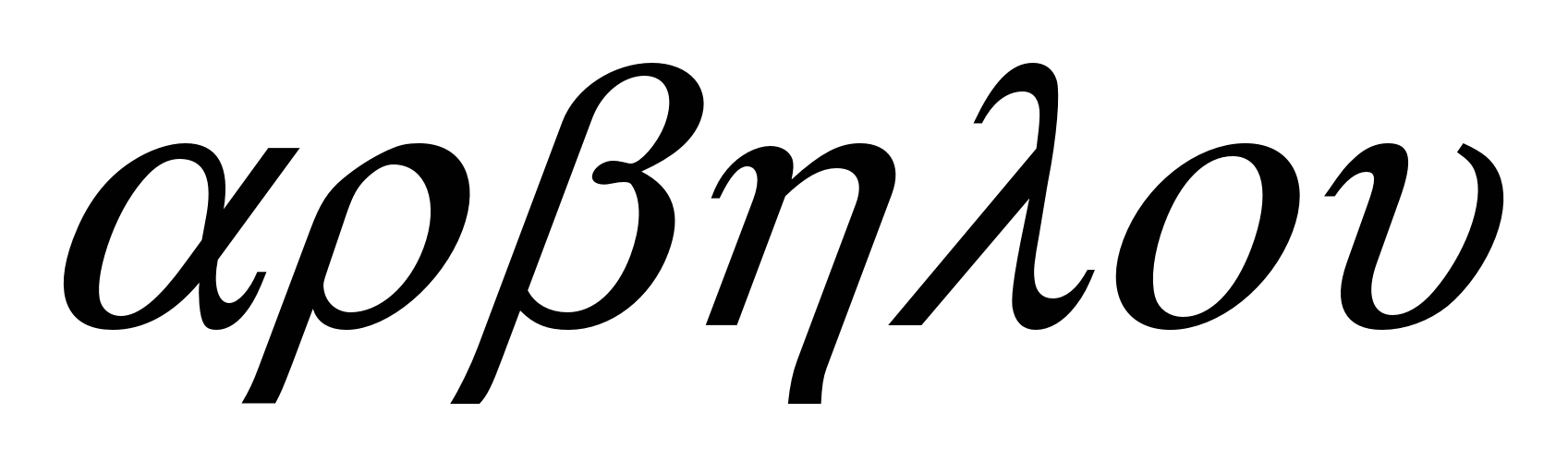 Плакаты
Содержание
Работа творческой группы
4
5
1
2
3
ЗАДАЧИ
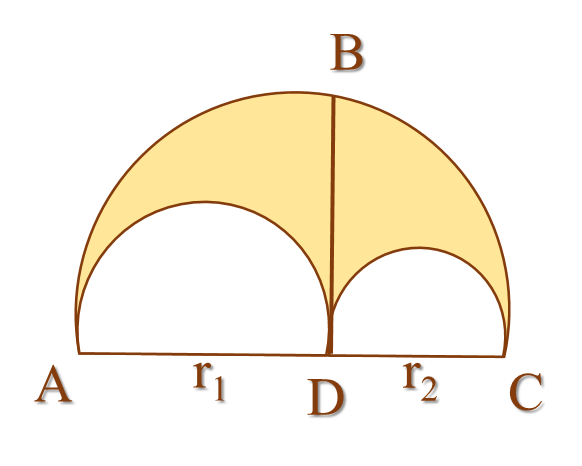 №5. Отрезок На отрезке АС взята точка D, и на отрезках AC, AD и CD как на диаметрах построены полуокружности. Закрашенную фигуру Архимед назвал «арбелон» (           
— скребок, скорняжный нож). Восстановим из точки D перпендикуляр BD. Тогда площадь арбелона равна площади круга с диаметром BD.
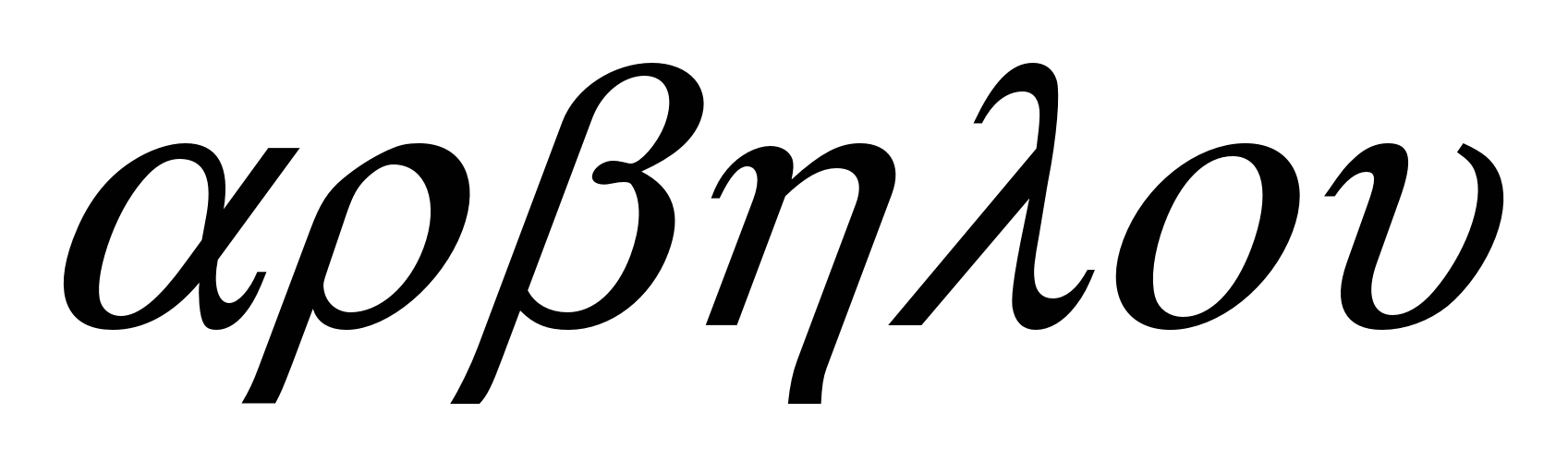 РЕШЕНИЕ
Пусть радиус большей полуокружнос­ти равен r1, а радиус меньшей — r2. Тогда площадь арбелона равна

Из прямоугольного треугольника ABC име­ем:               .  Площадь круга с диаметром BD будет равна                 , что и требовалось доказать.
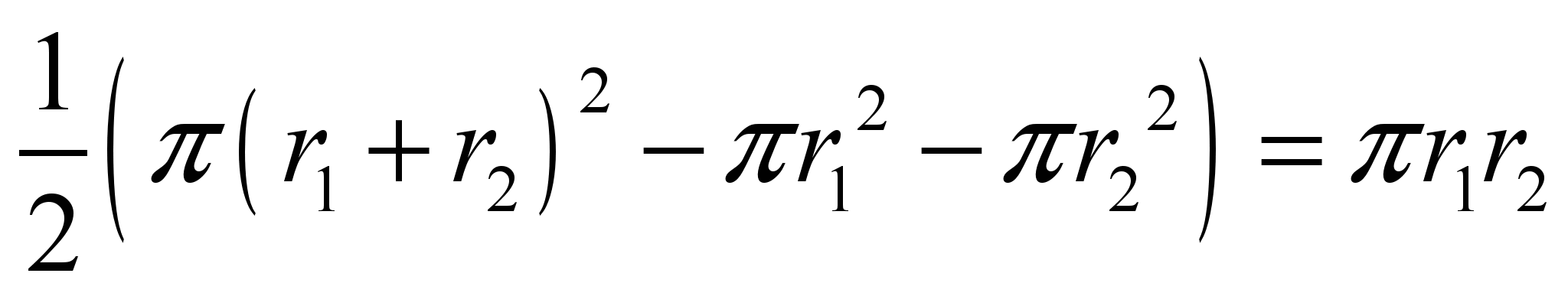 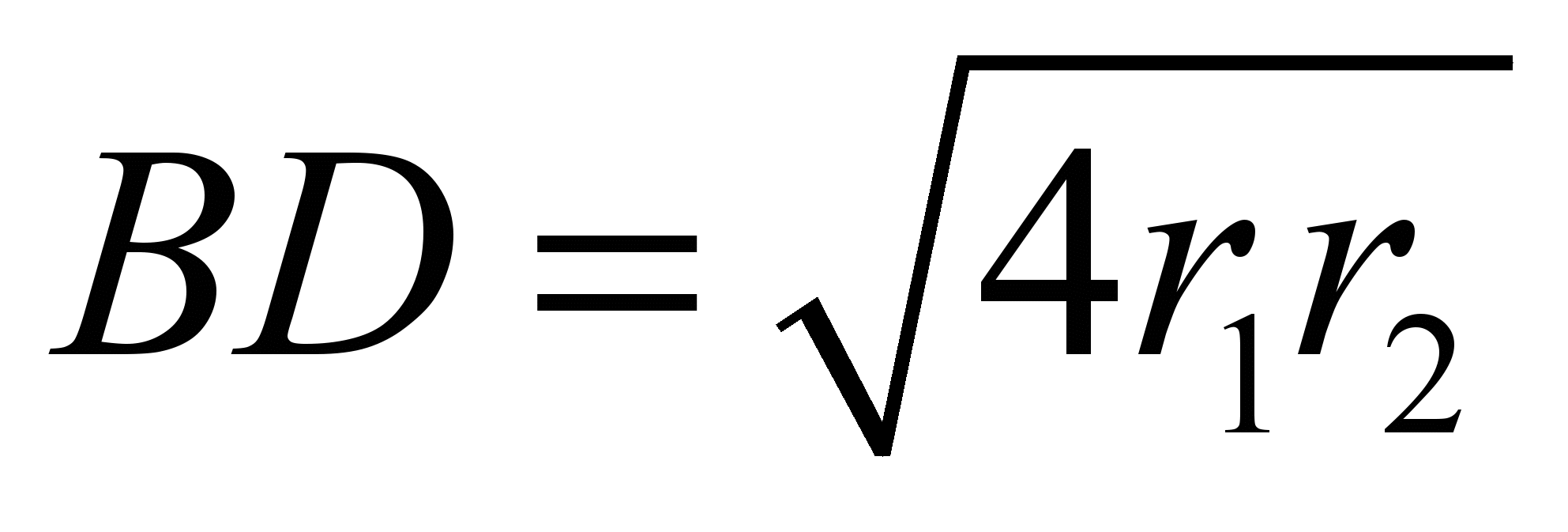 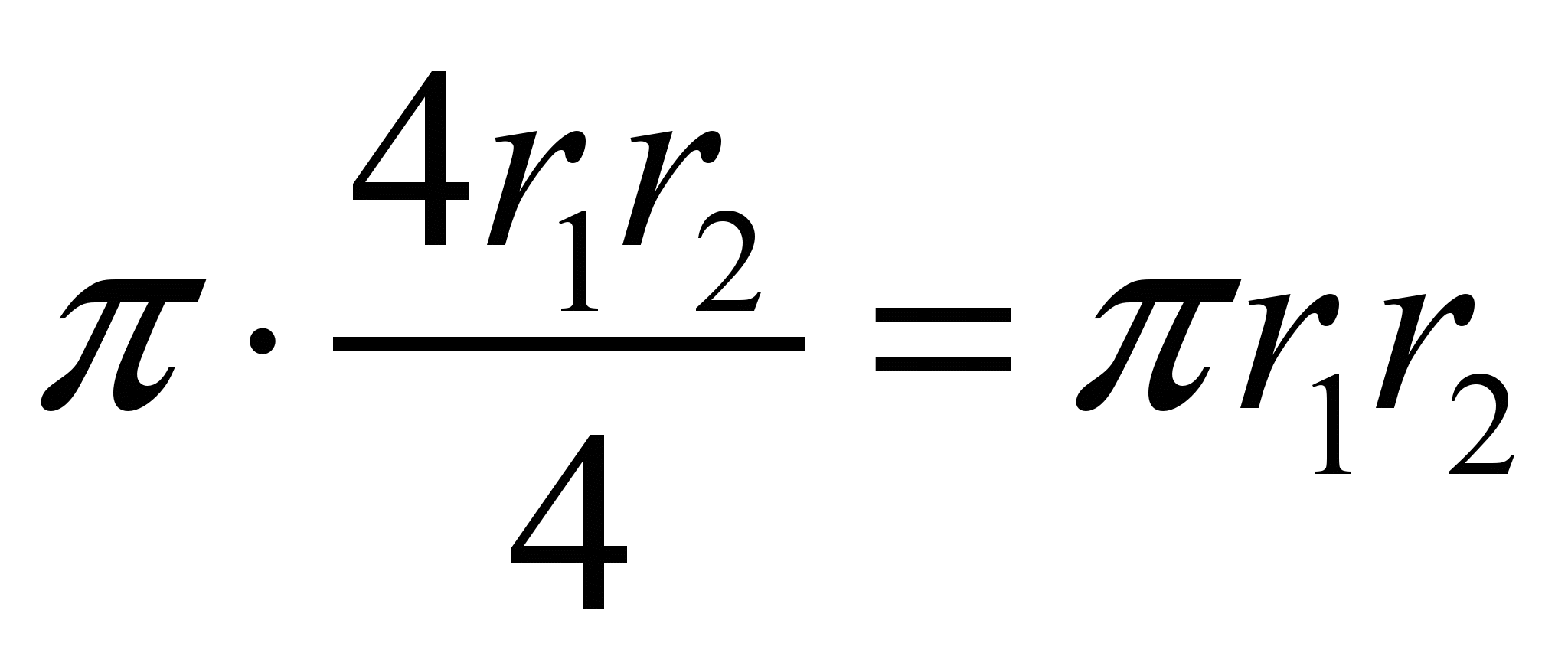 Плакаты
Содержание
Домашнее задание
1
2
ЗАДАЧИ
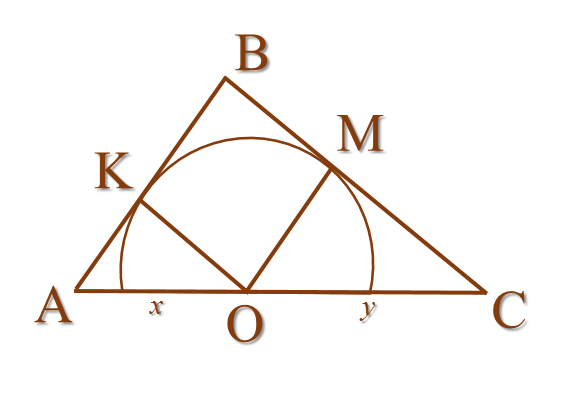 №1. Дан треугольник со сторонами 12; 15 и 18 см. Проведена окружность, касающаяся обеих меньших сторон и имеющая центр на большей стороне.
Найти отрезки, на которые центр окружности делит большую сторону треугольника.
Плакаты
Содержание
Домашнее задание
1
2
ЗАДАЧИ
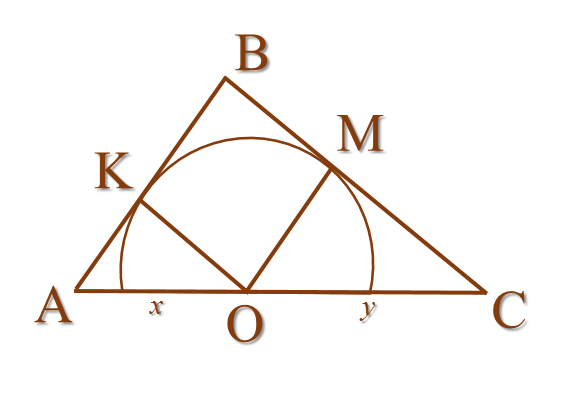 №1. Дан треугольник со сторонами 12; 15 и 18 см. Проведена окружность, касающаяся обеих меньших сторон и имеющая центр на большей стороне.
Найти отрезки, на которые центр окружности делит большую сторону треугольника.
РЕШЕНИЕ
Плакаты
Содержание
Домашнее задание
1
2
ЗАДАЧИ
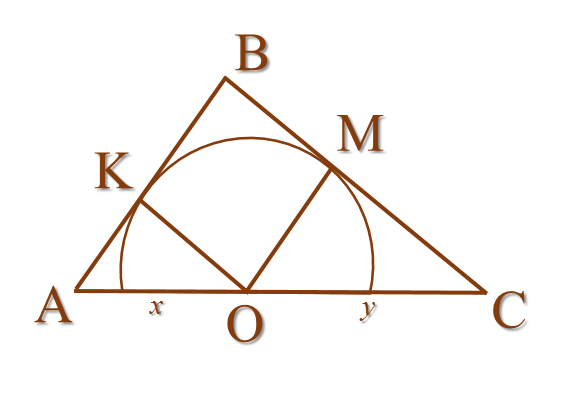 №1. Дан треугольник со сторонами 12; 15 и 18 см. Проведена окружность, касающаяся обеих меньших сторон и имеющая центр на большей стороне.
Найти отрезки, на которые центр окружности делит большую сторону треугольника.
РЕШЕНИЕ
Плакаты
Содержание
Домашнее задание
1
2
ЗАДАЧИ
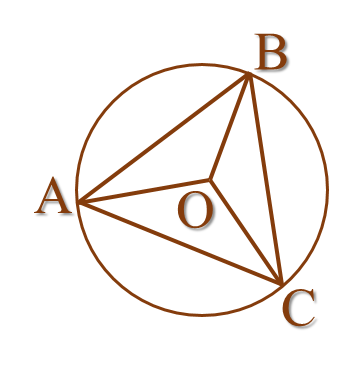 Плакаты
Содержание
Домашнее задание
1
2
ЗАДАЧИ
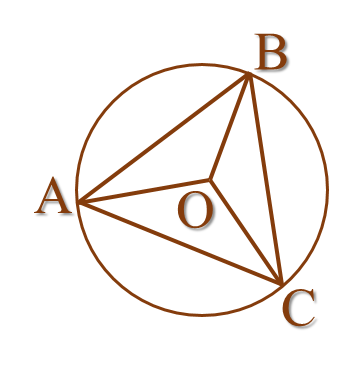 РЕШЕНИЕ
Плакаты
Содержание
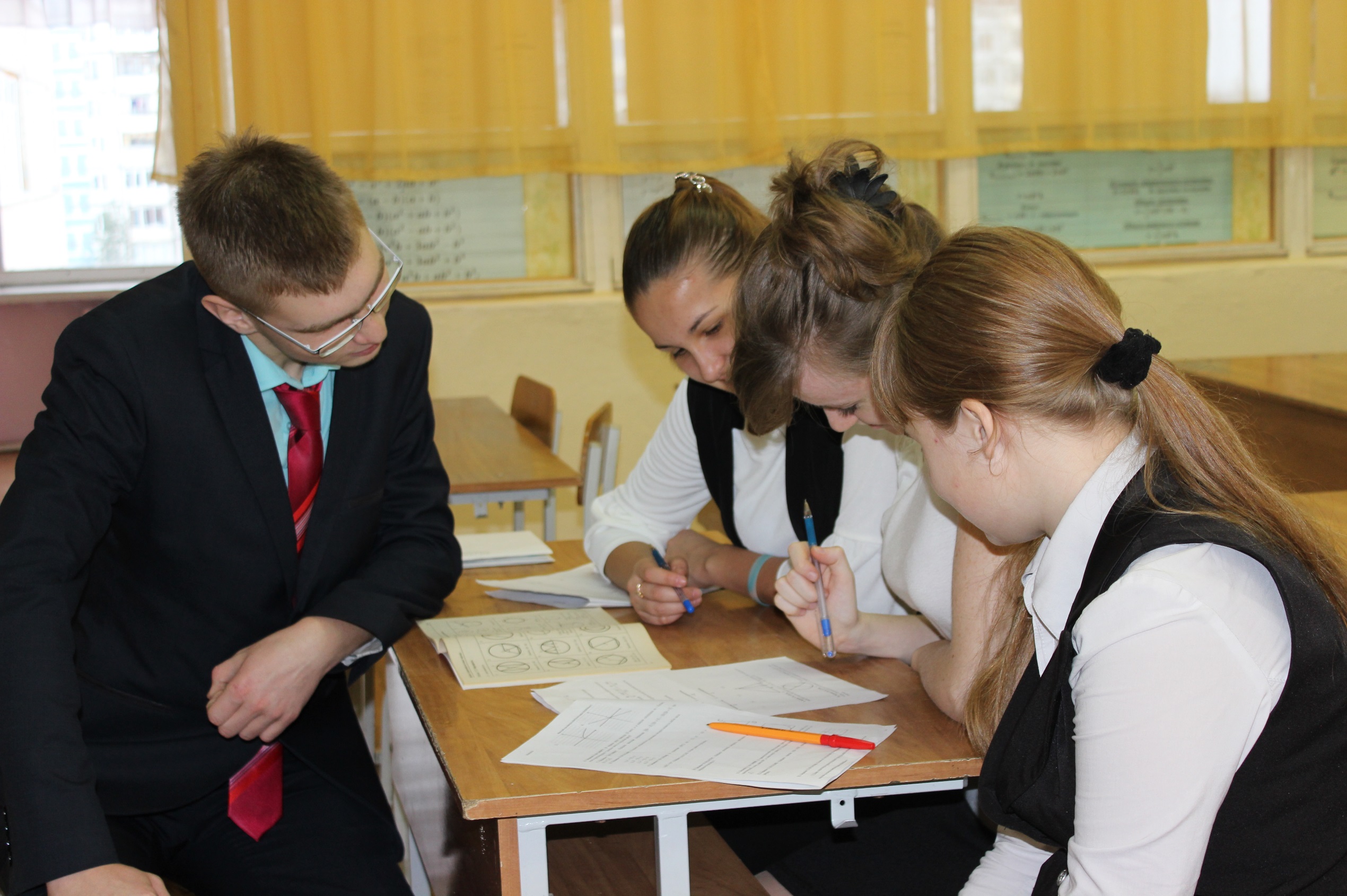 Веприкова Римма Хабибулаевна, 
учитель математики
Зайцева Вера Васильевна,
учитель информатики
Спасибо за внимание!
Авторы: